Геометрия 8 класс
Подобные треугольники
Два треугольника называются подобными, если в них соответственные углы равны, а сходственные стороны пропорциональны
Треугольники ABC и MNK - подобны
N
B
C
A
K
M
Два треугольника на рисунке подобны. Найдите длину их неизвестных сторон
N
B
6 см
4 см
? см
2 см
K
M
A
C
? см
4 см
Составим отношение сходственных сторон:
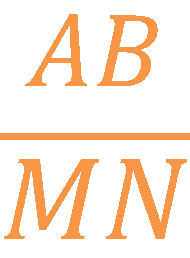 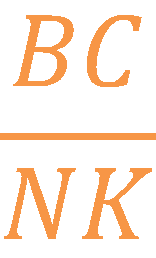 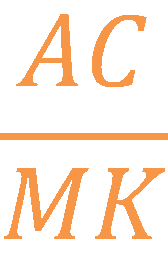 =        =
Подставим известные длины сторон:
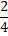 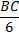 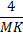 =          =

Приравняем первое и второе отношения,                             а затем – первое и третье
Получаем:     =         ,отсюда ВС = 3 см

         =             , отсюда МК = 8 см
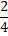 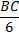 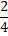 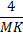 Могут ли быть подобными треугольники:
Остроугольный и тупоугольный?
Нет
Могут ли быть подобными треугольники:
Прямоугольный и тупоугольный?
Нет
Могут ли быть подобными треугольники:
Равнобедренный и равносторонний?
Нет
Могут ли стороны двух подобных треугольников иметь длину:
3 дм, 4 дм, 5 дм и 9 м, 12 м, 15 м
Да
Могут ли стороны двух подобных треугольников иметь длину:
5 мм, 50 см, 50 см и 5 см, 50 мм, 50 мм
Нет